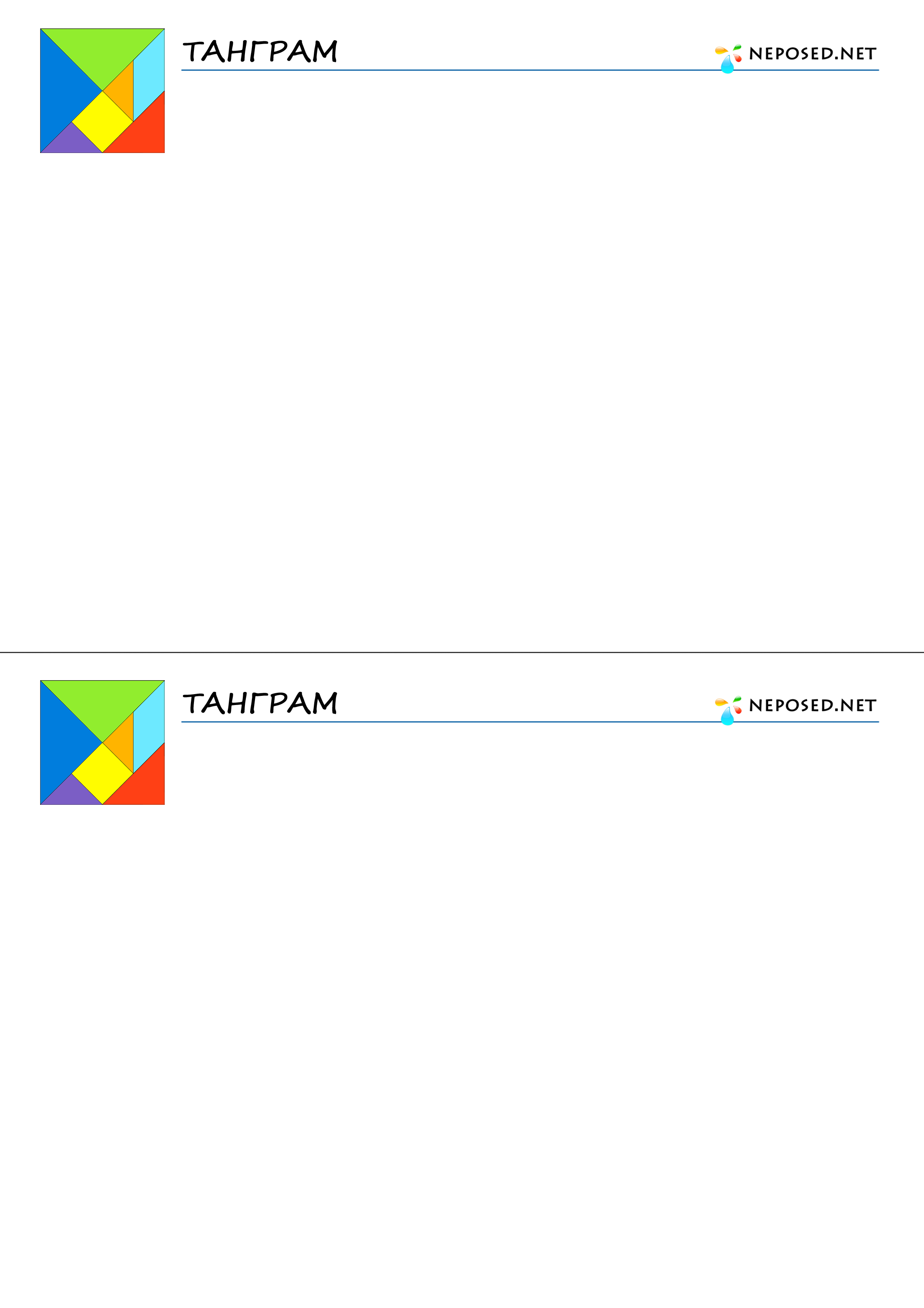 1.
ИНДЮК
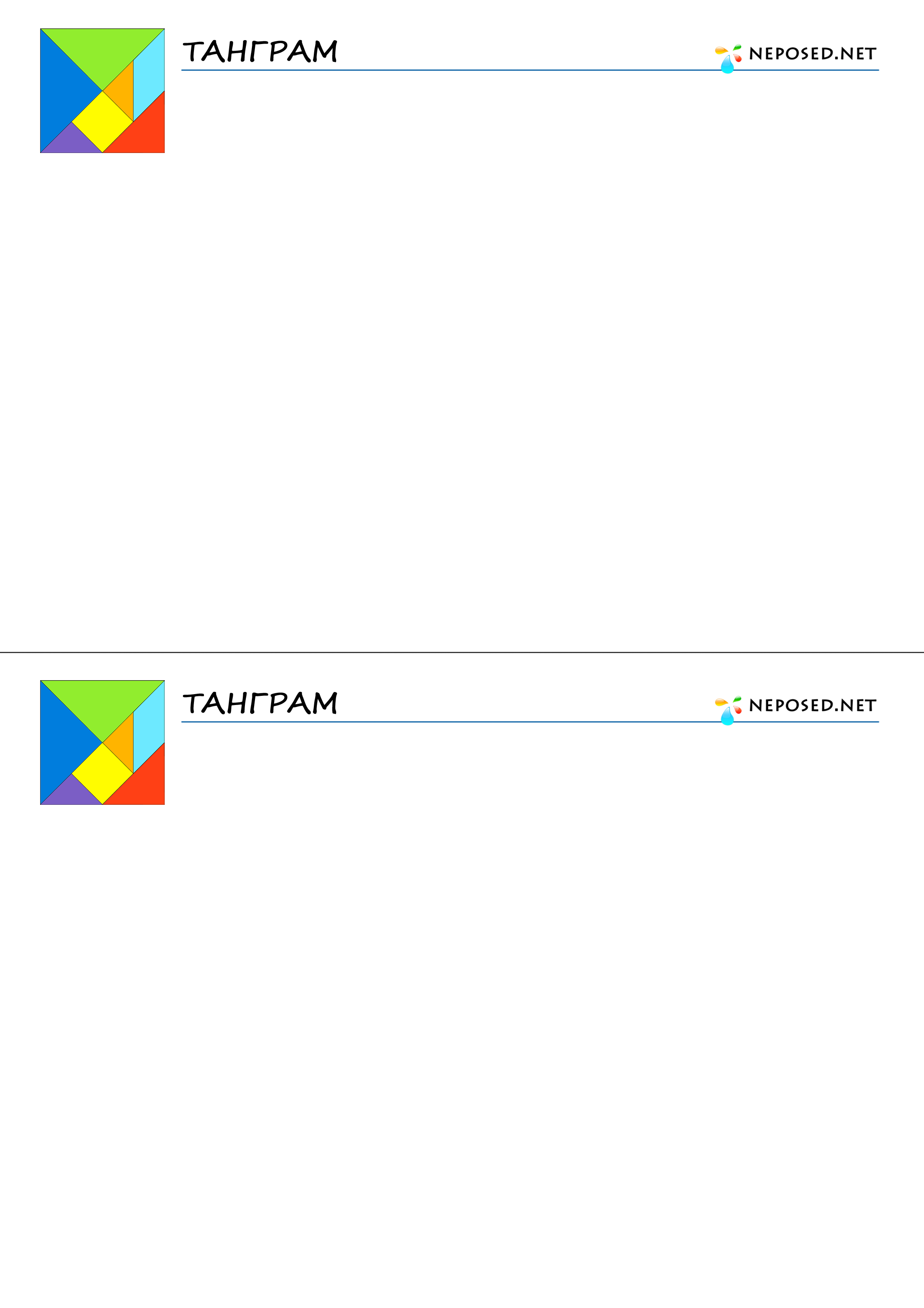 2.
ГУСЬ
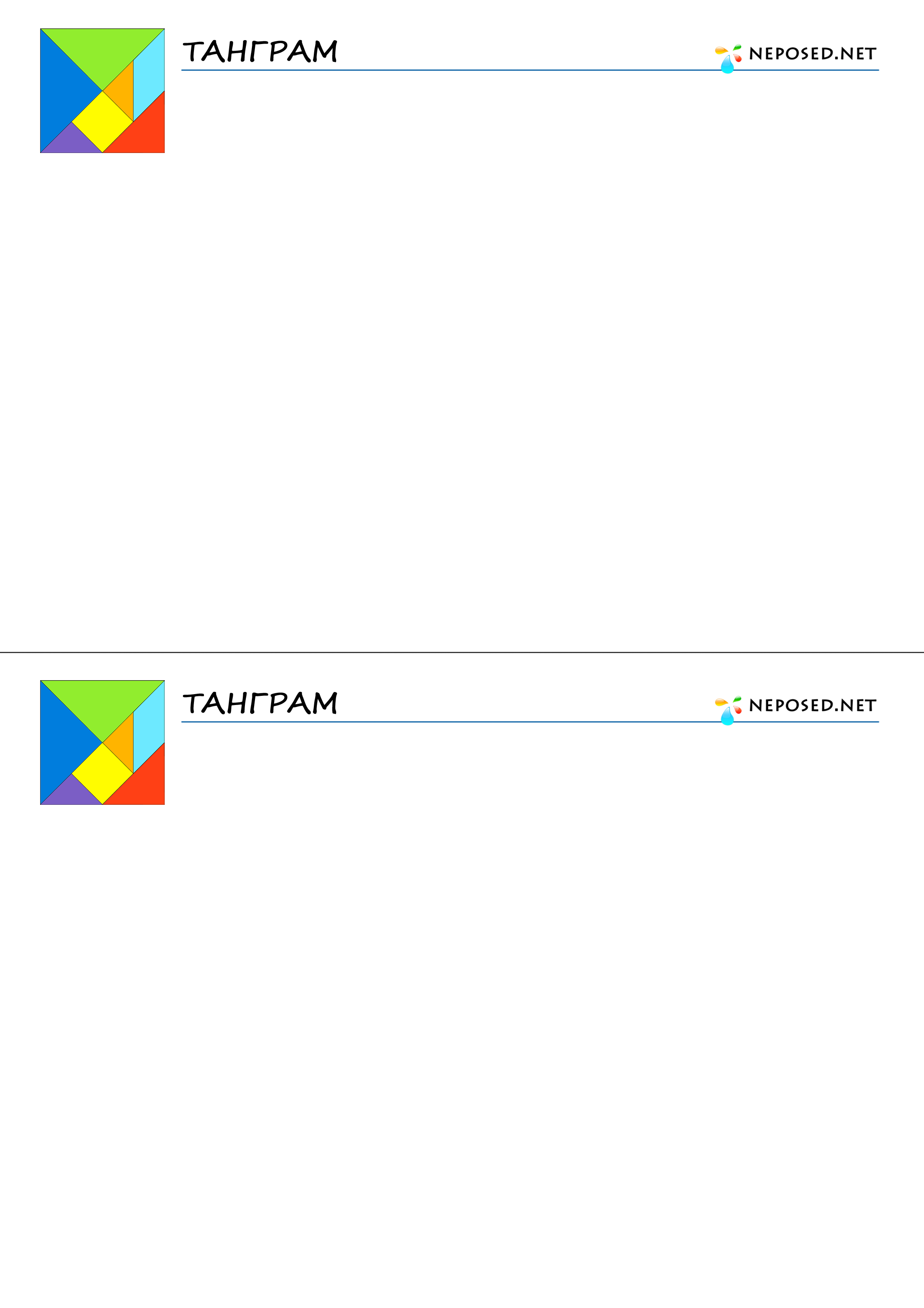 3.
КУРИЦА
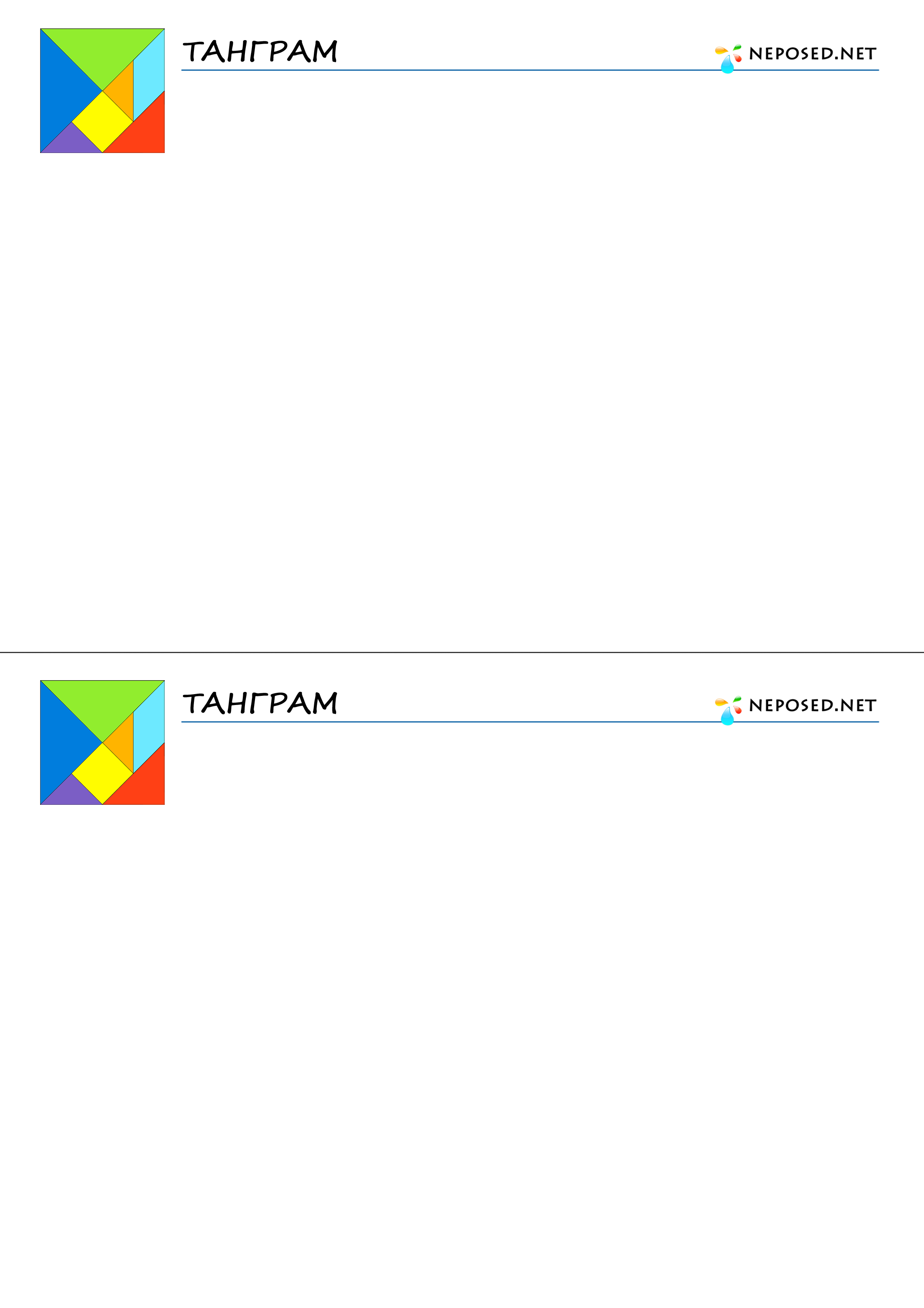 4.
РЫБА
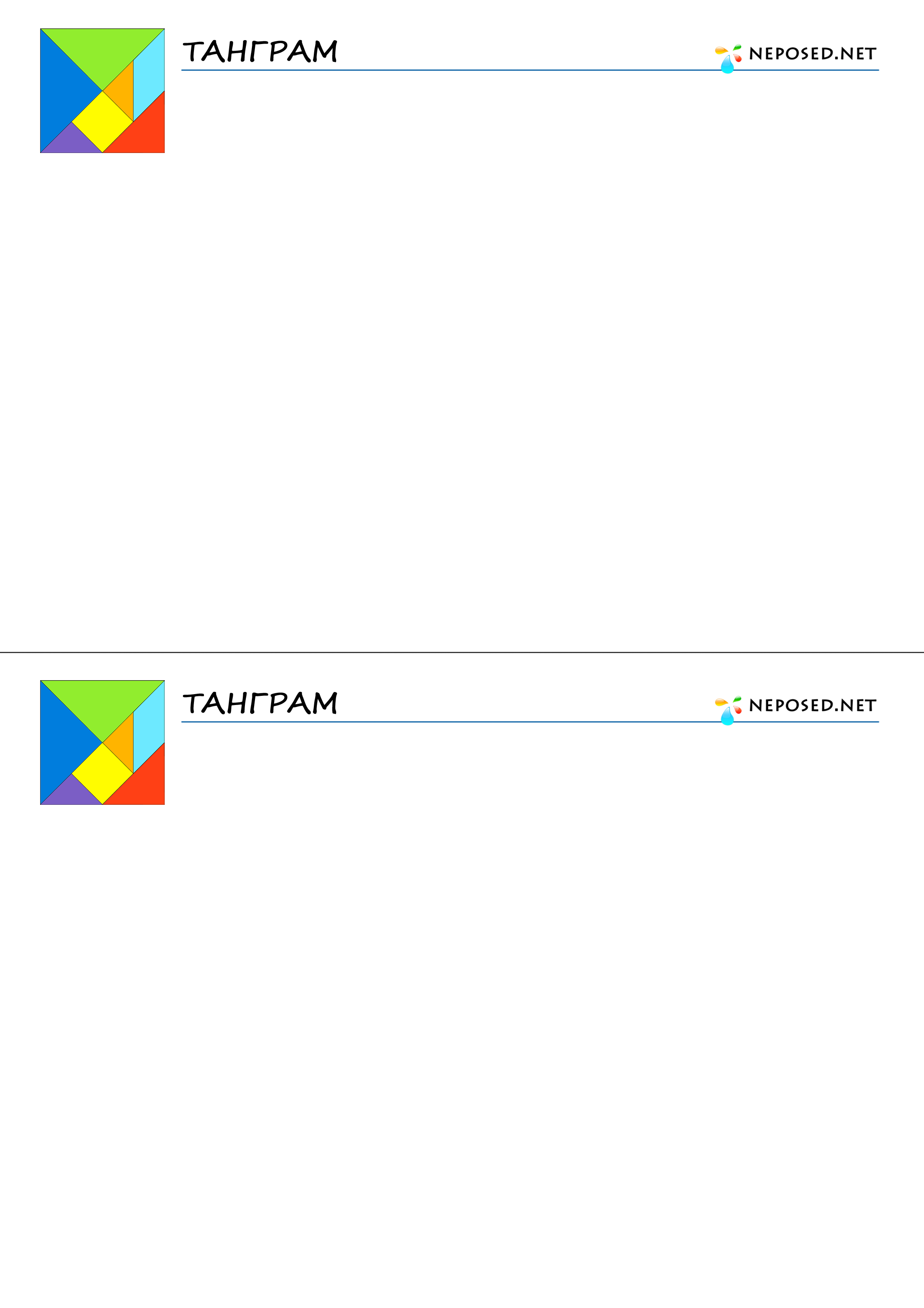 5.
ГОЛУБЬ
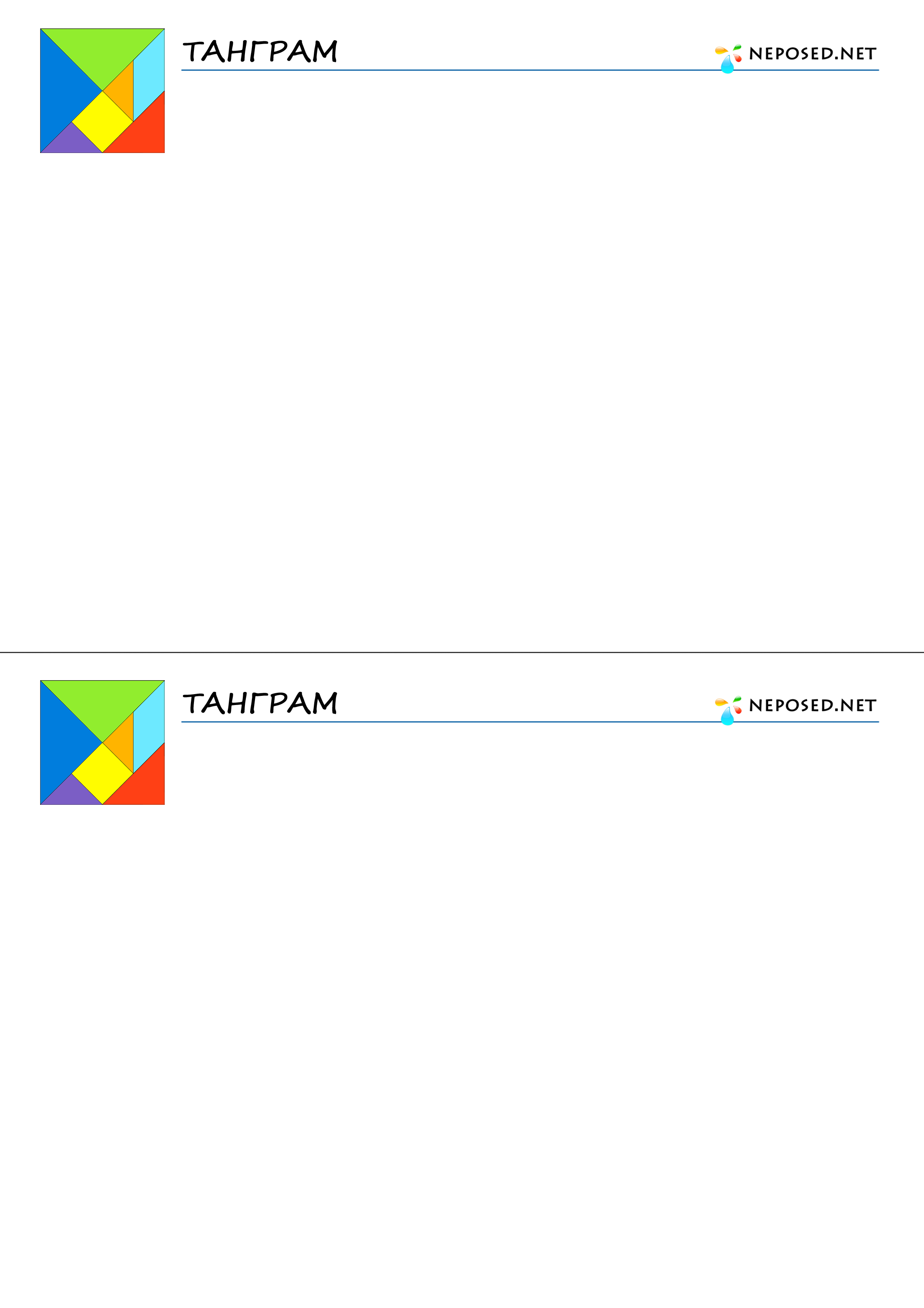 6.
КОЗЁЛ
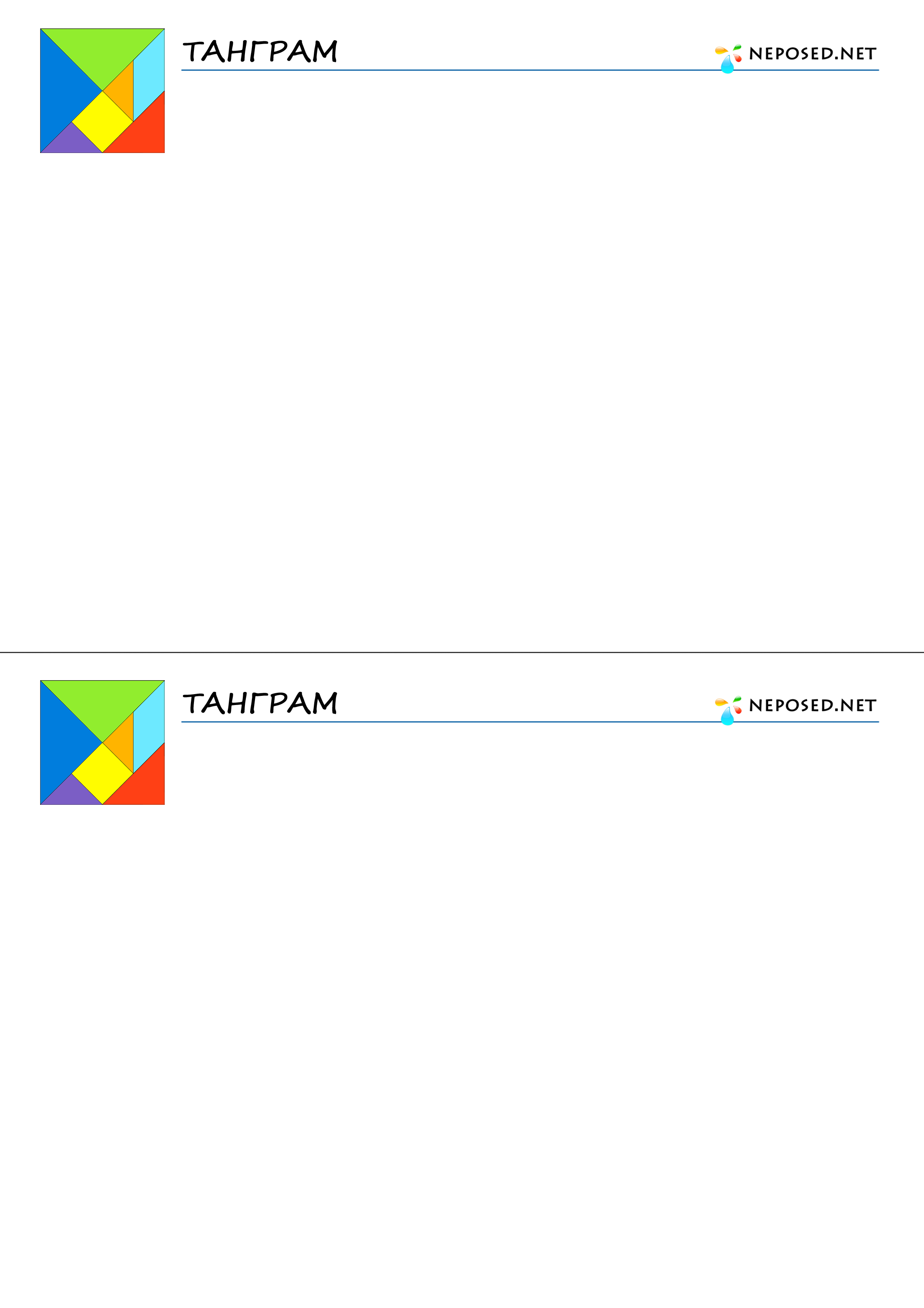 7.
ЛОШАДЬ
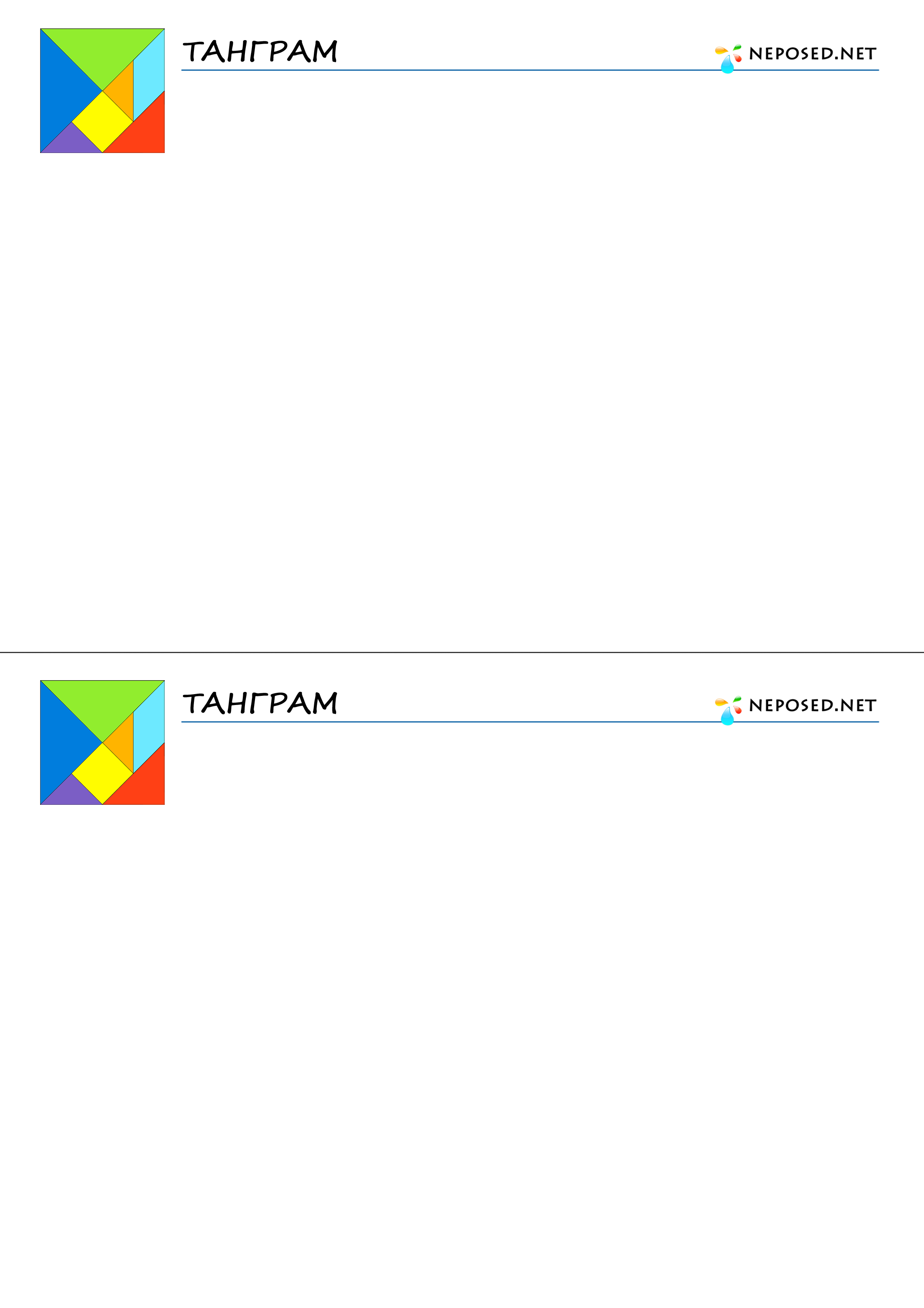 8.
КОРОВА
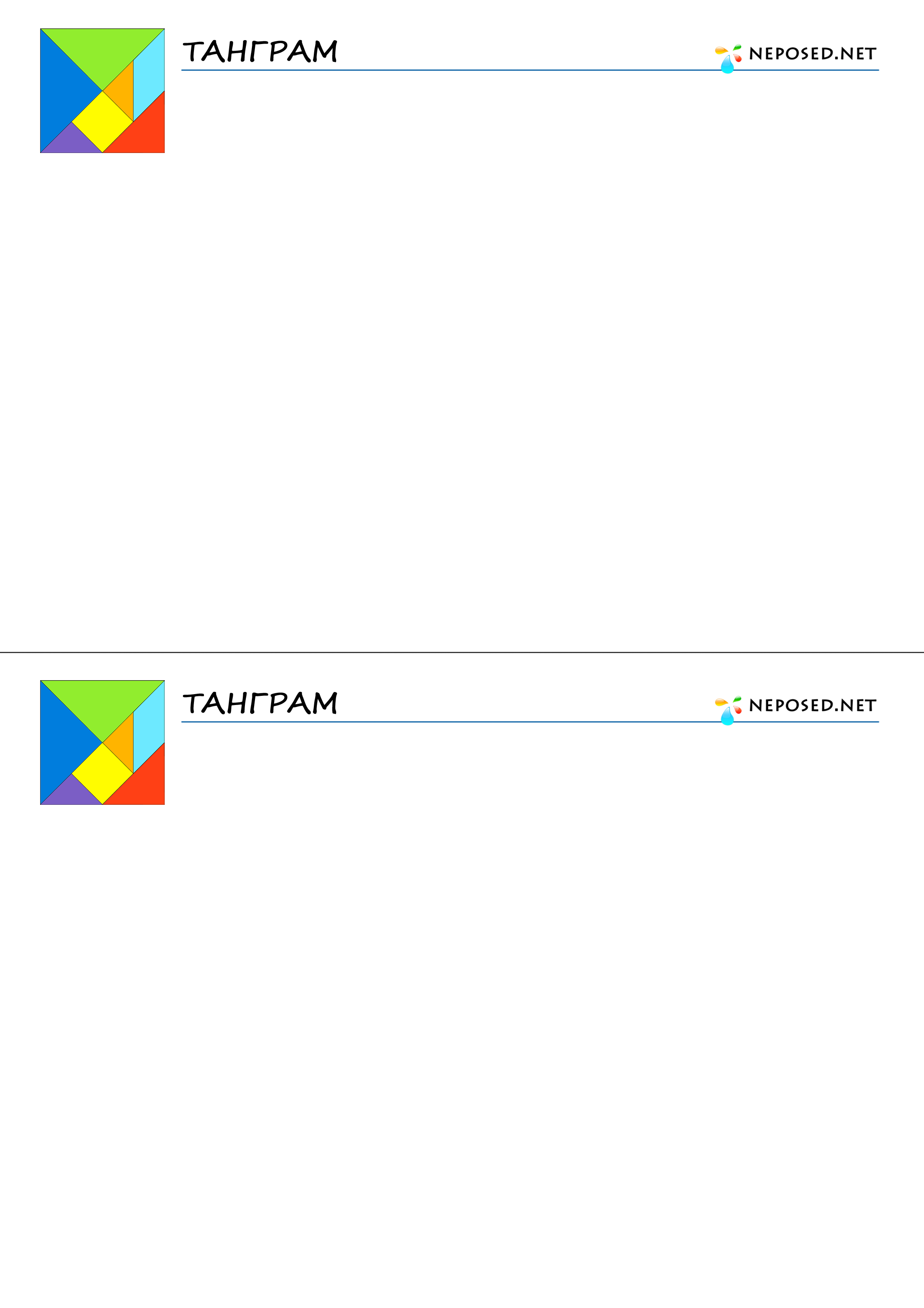 9.
СВИНЬЯ
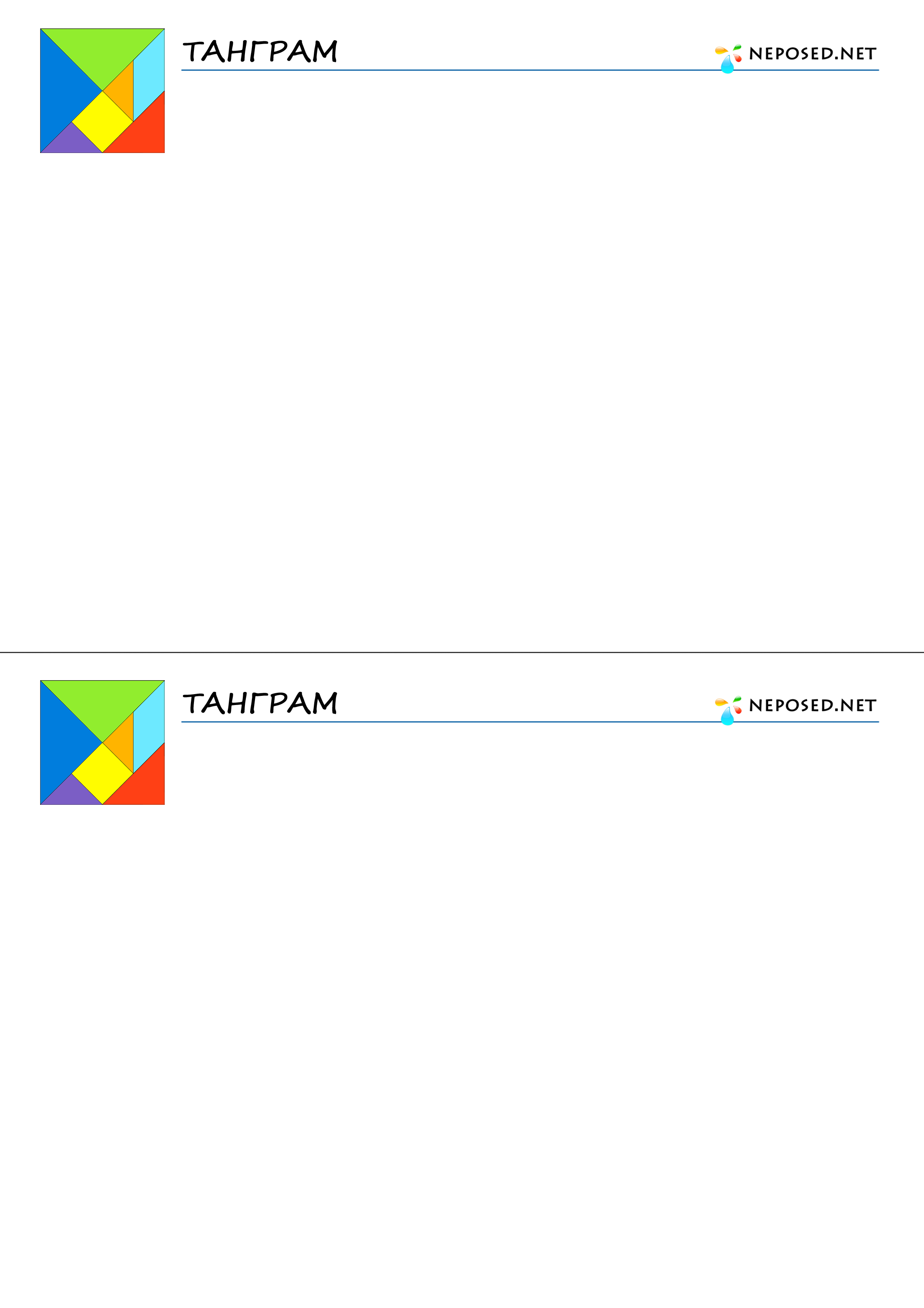 10.
КОШКА
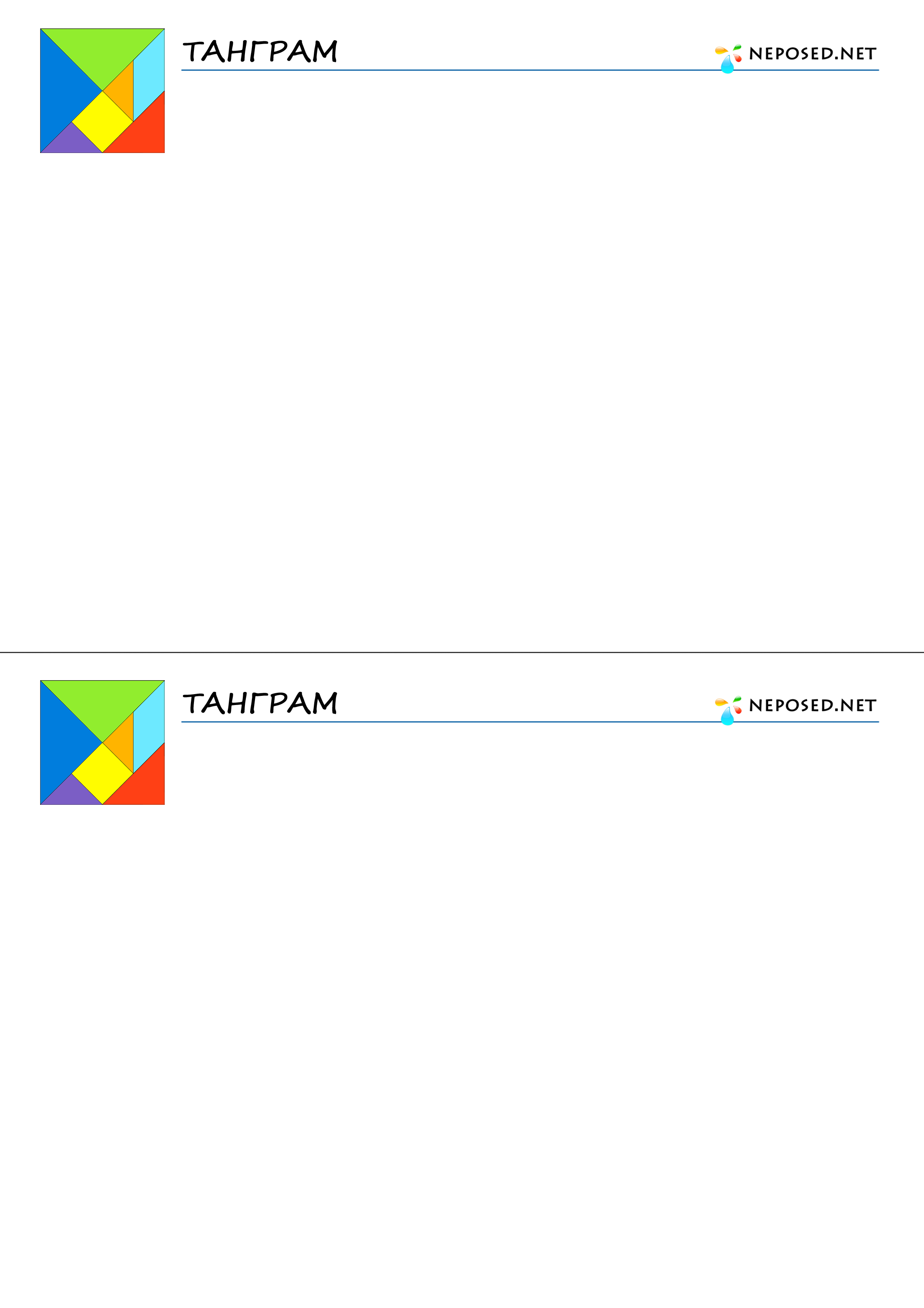 11.
КРОЛИК
12.
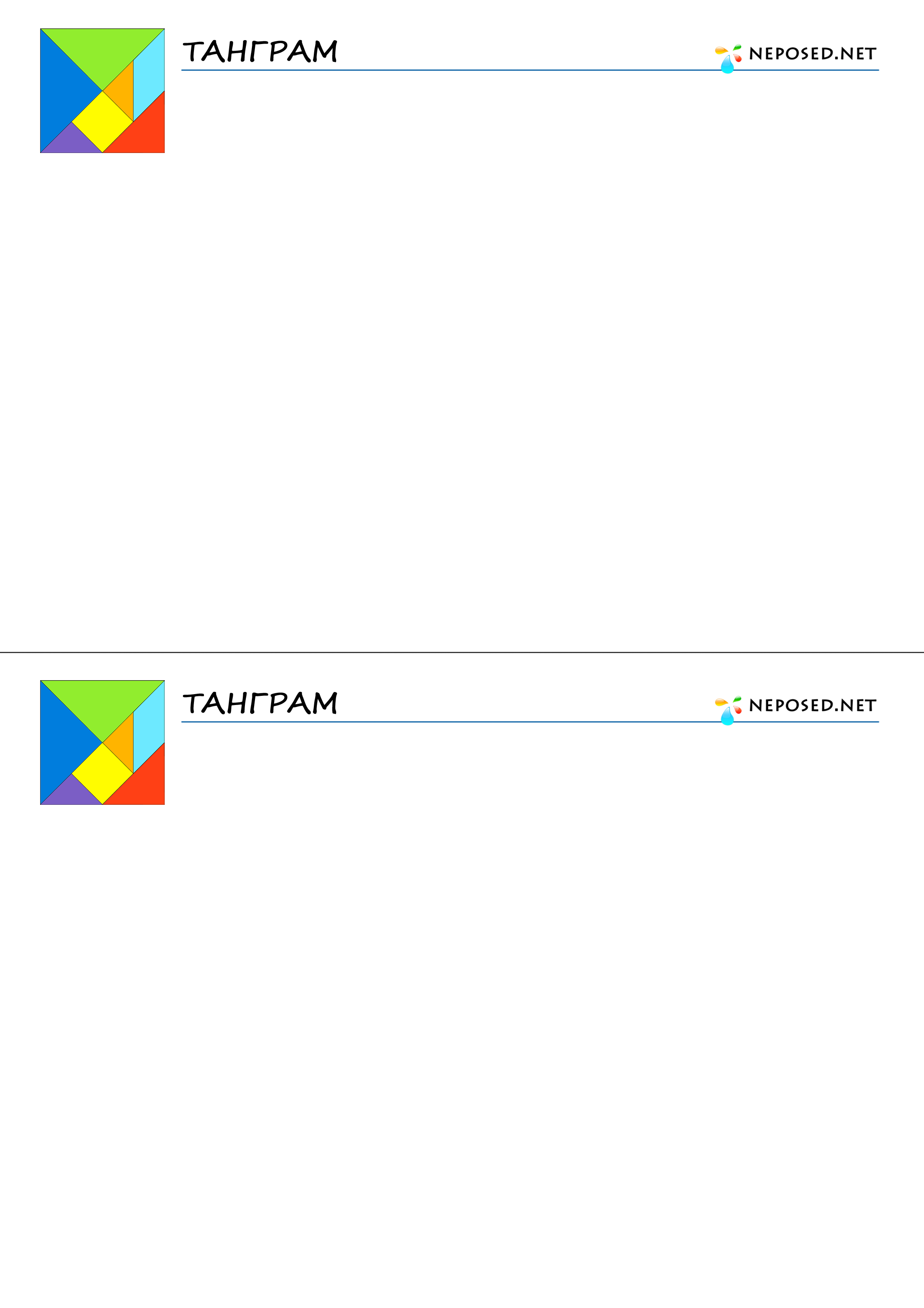 СОБАКА
13.
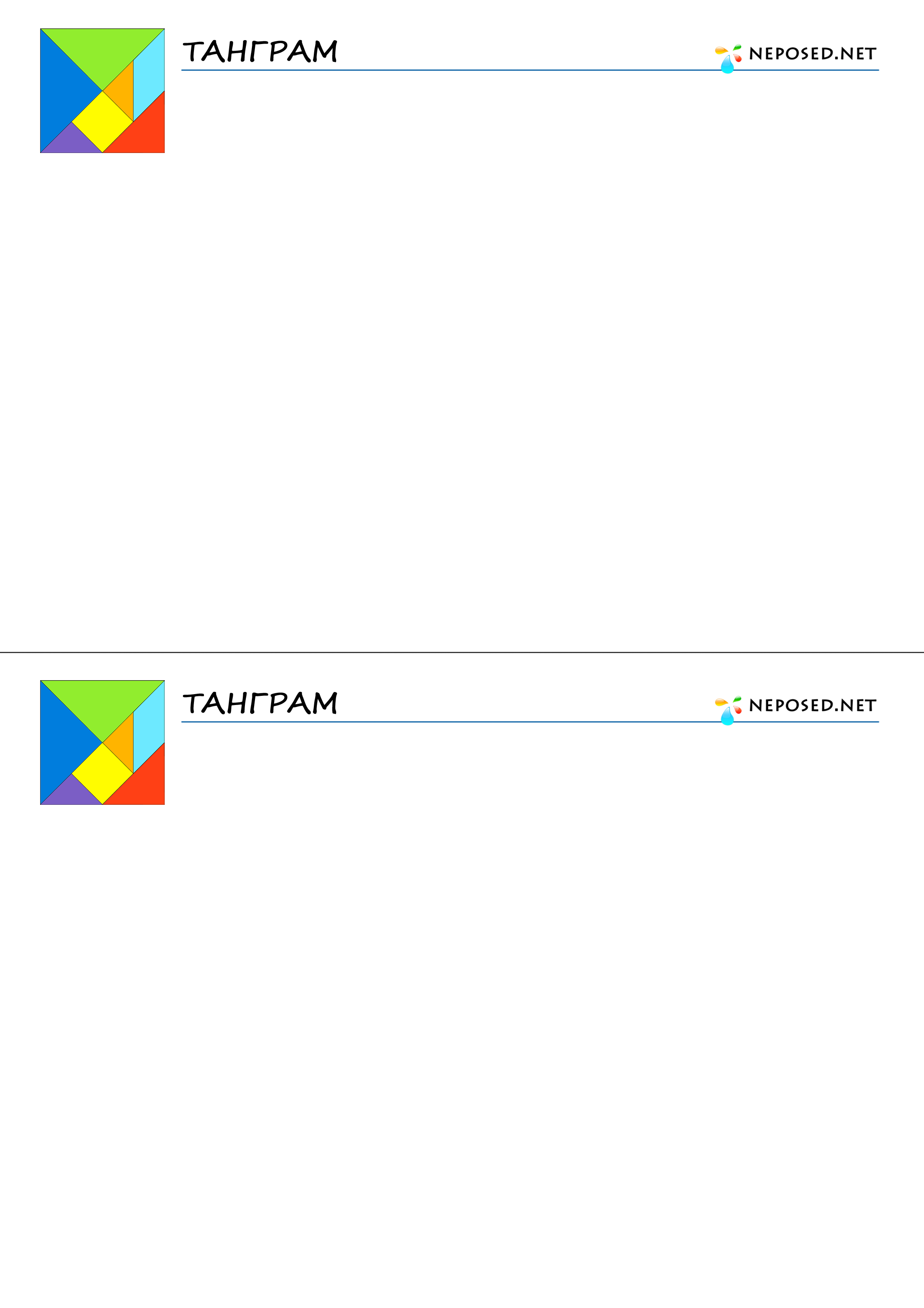 МЫШЬ
14.
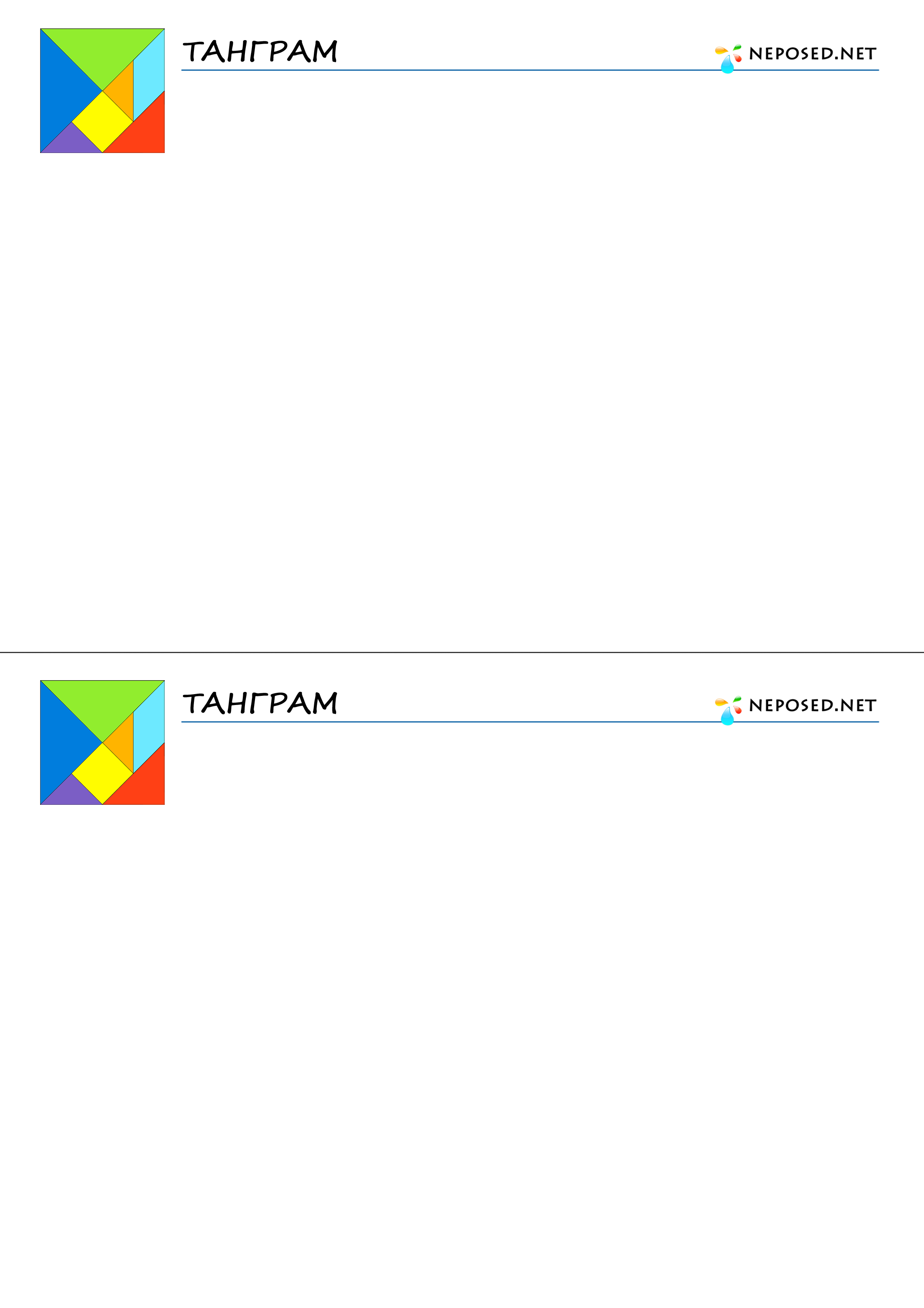 БЫК
15.
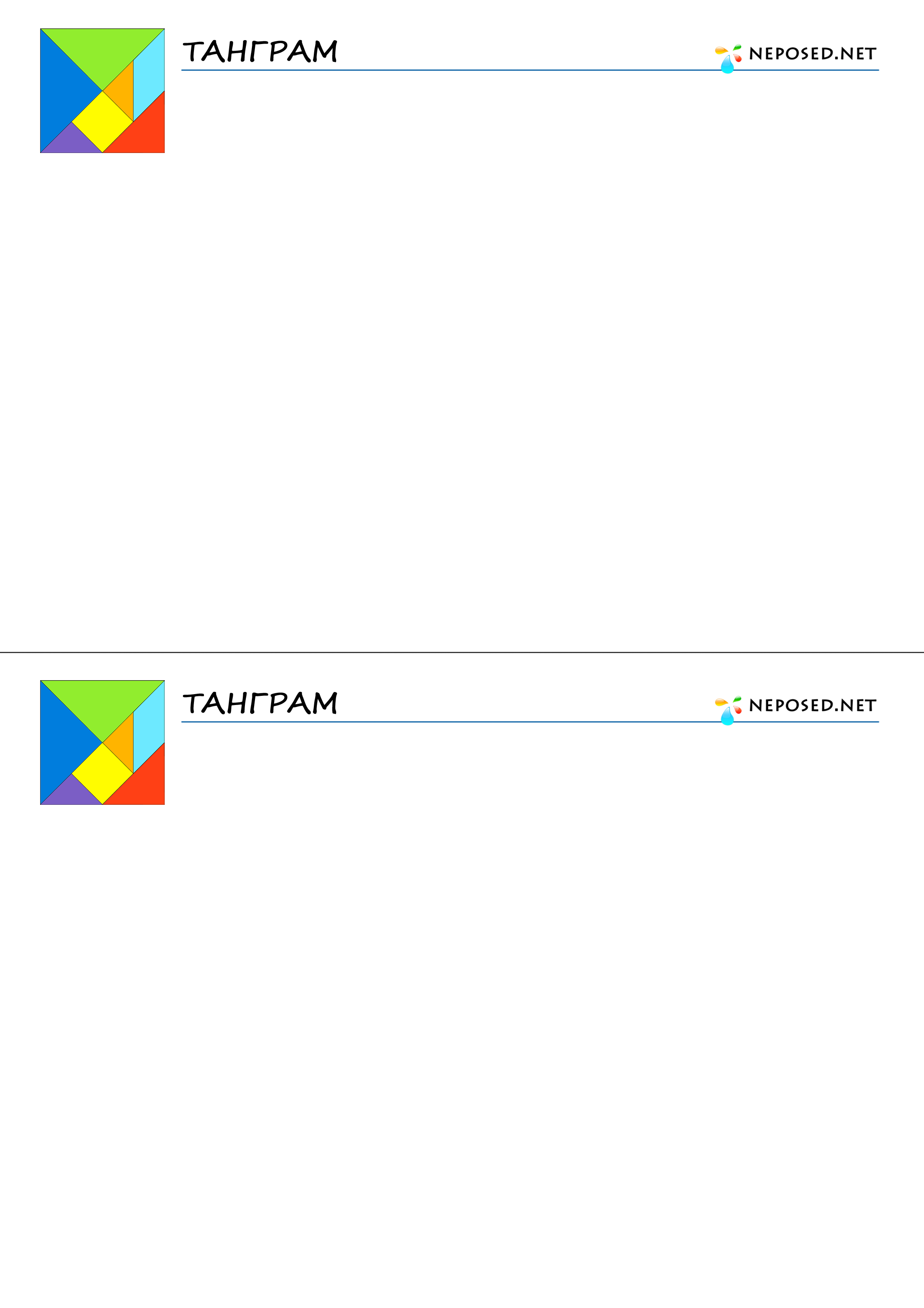 УТКА